Herzlich 
Willkommen!
Elterninfoabend
Übergang von 6 auf 7
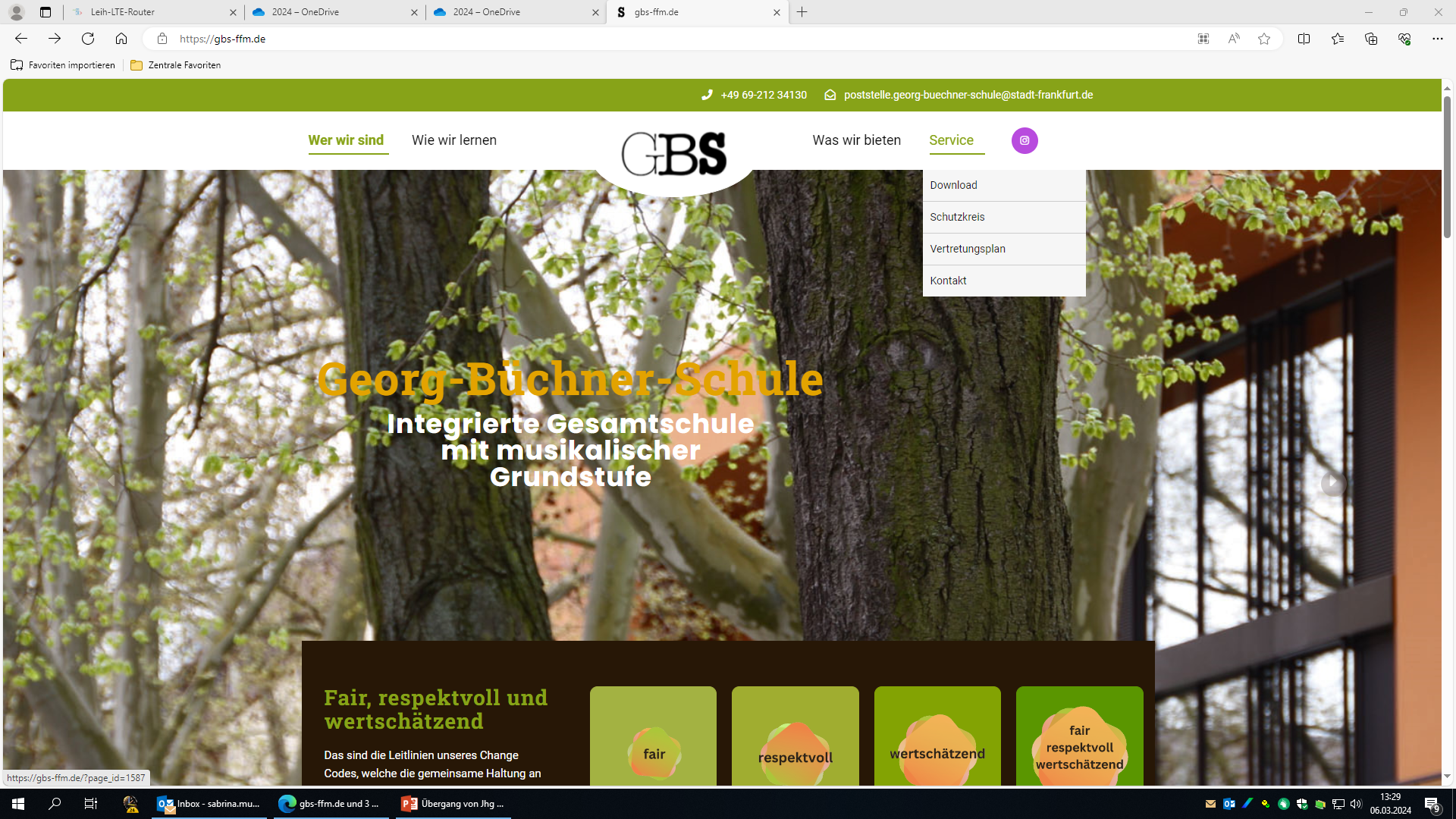 https://gbs-ffm.de/download/
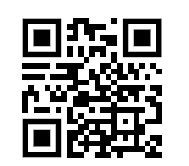 https://gbs-ffm.de/download/
Was kommt Neues in Klasse 7?
1. WPU = Wahlpflichtunterricht 


2. E-/ G-Differenzierung ab Jahrgang 7


3. Wie geht es weiter?
Was kommt Neues in Klasse 7?
Für inklusiv beschulte Kinder (Lernhilfe):

Brauchen für den Abschluss die Praxiskurse

Praxiskurs
1. WPU = Wahlpflichtunterricht


	Praxiskurse    ODER 	 	2./3. Fremdsprache
  	(berufsbezogene, 		(Französisch, Spanisch)
 	projektartige Fächer)
WPU
WPU-2. Fremdsprache (4 Stunden/Woche)
danach in Jhg. 9: 3 Stunden, in Jhg. 10 4 Stunden / Woche zusätzlich
Spanisch / Französisch
Verpflichtend für 2 Jahre (kein Rausgehen, aber auch kein Reinkommen zwischendrin)
(Nicht zwingend notwendig für den Übergang an die gymnasiale Oberstufe!)
ODER
WPU-Praxiskurse (3 Stunden/Woche)
Berufsorientierung (verschiedene Themen)
Für zwei Schuljahre
Textil-werkstatt
Praxiskurse
Computer
Töpfern
2 Jahre
4 Kurse
Ca. sechs Kurse zur Auswahl 
Wechsel immer zum Halbjahr
Keine Klassenarbeiten
Kochen
Schul-garten
Lern-bereich Zukunft
Holz-werkstatt
Spanisch /Französisch
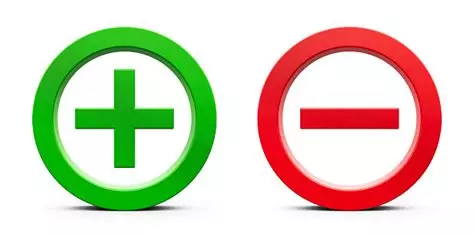 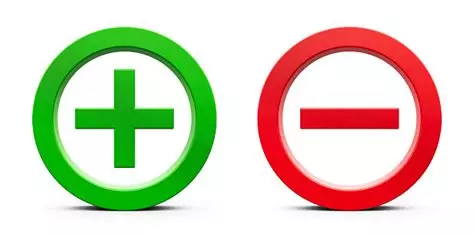 Mehr Arbeit
4 Klassenarbeiten
Vokabeltests
Regelmäßiges Lernen
Neue Sprache u. Kultur kennen lernen
Reisen
Arbeit
Herausforderung
Spanisch und Französisch
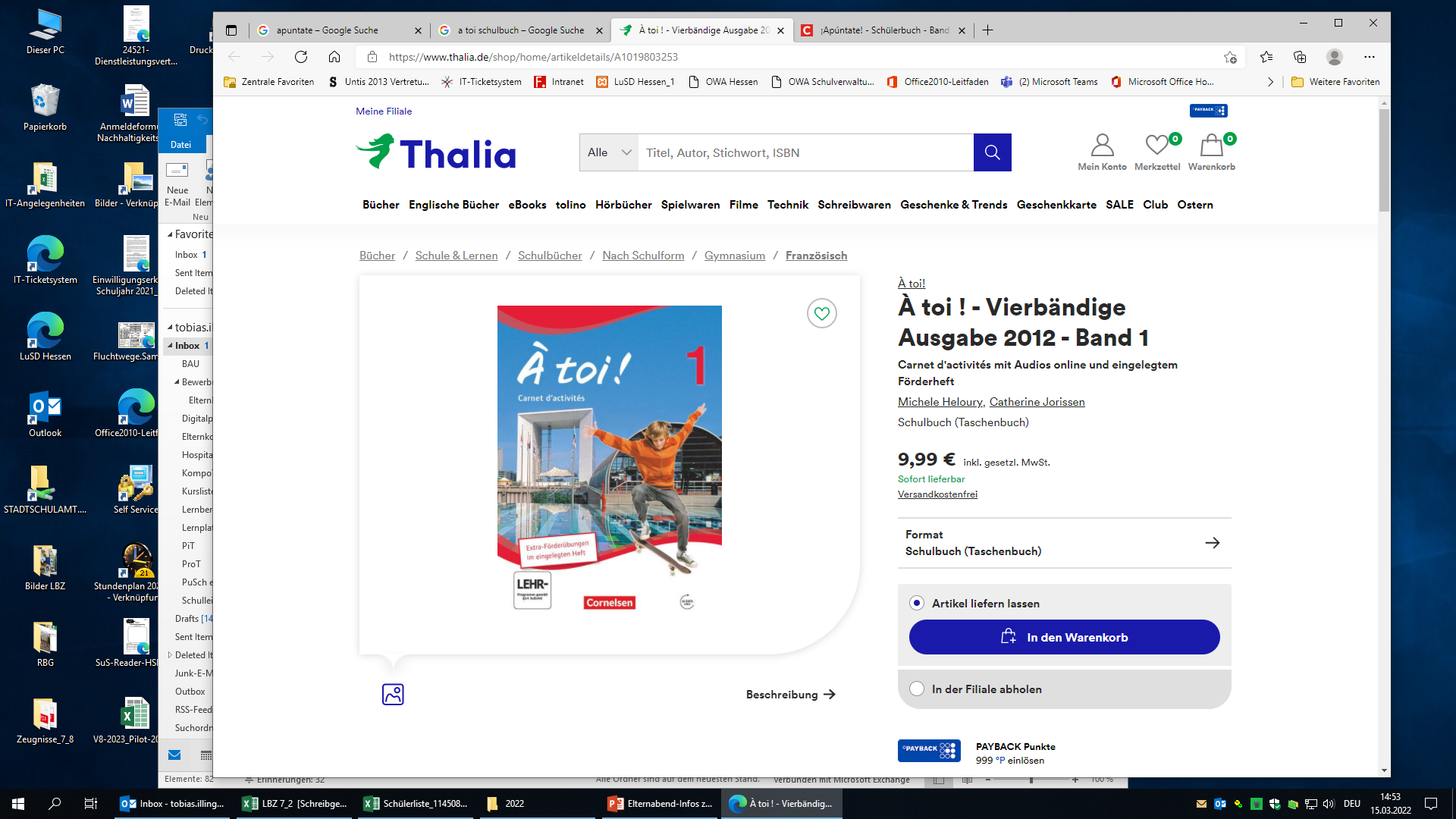 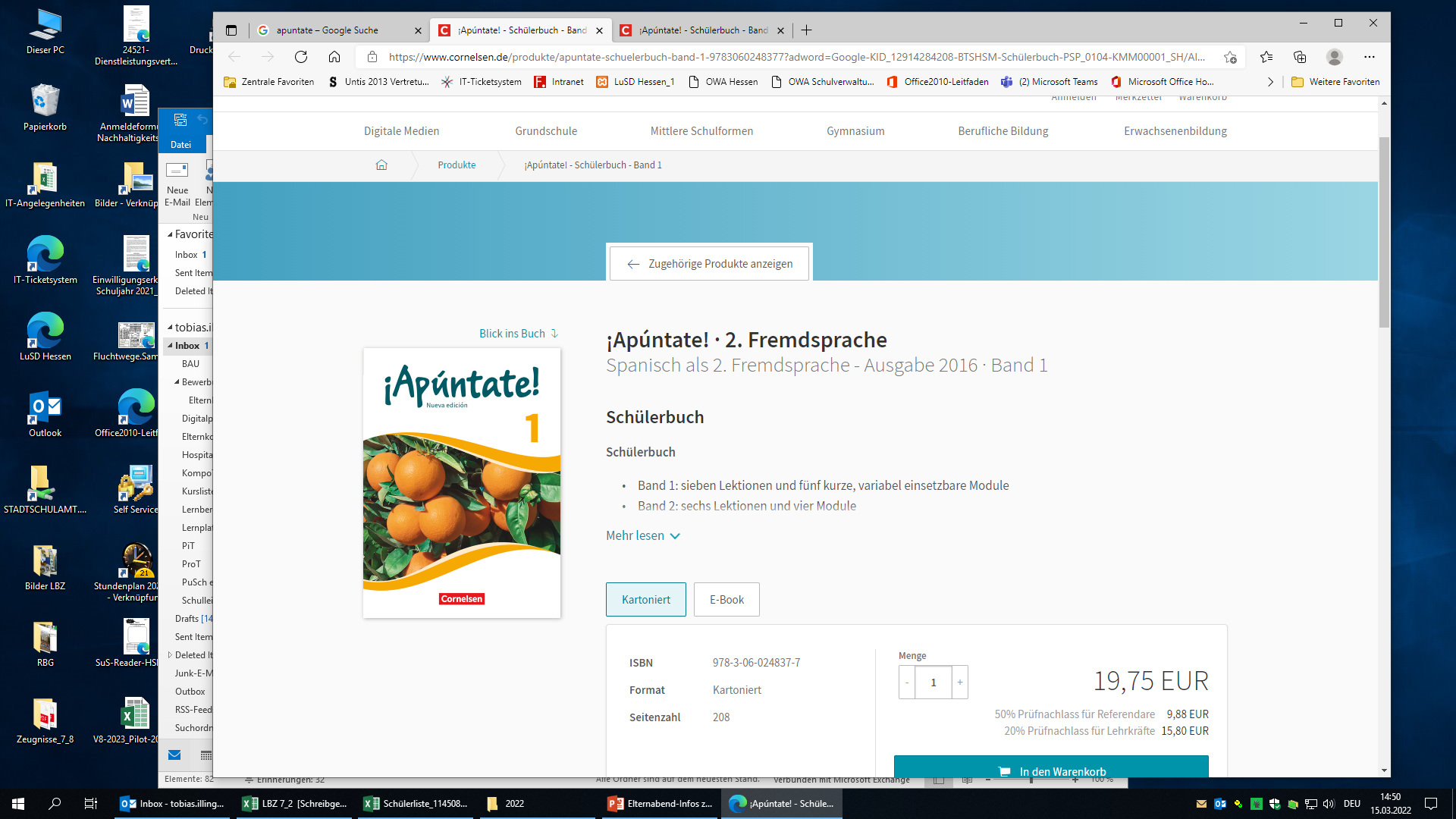 Zeit für Fragen
Was kommt Neues in Klasse 7?
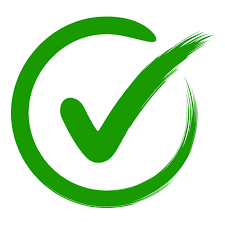 1. WPU-Unterricht = Wahlpflichtunterricht 


2. E-/G-Differenzierung	
	E=Erweiterungskurs 	
	
	G=Grundkurs
Differenzierung: E-Kurs und G-Kurs
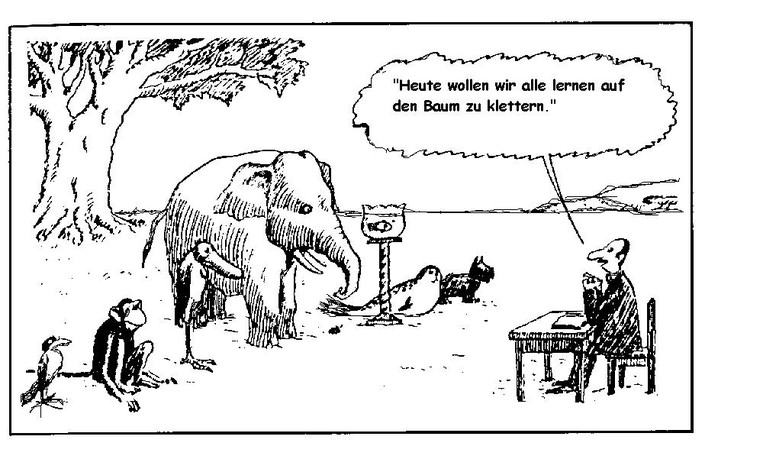 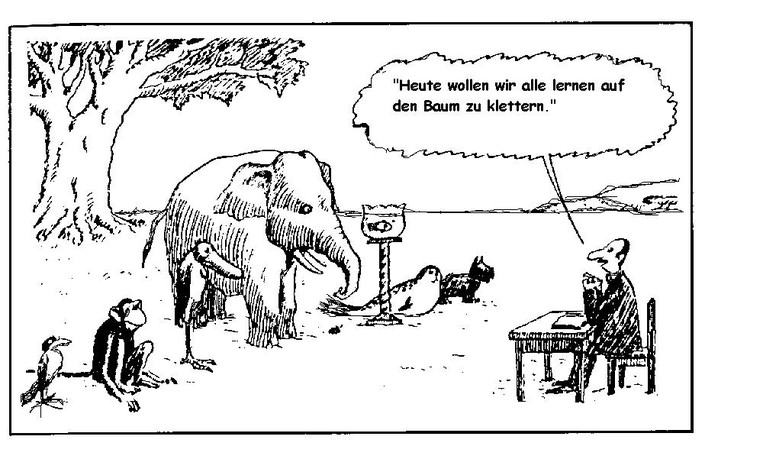 E-Kurs = Erweiterungskurs
Anspruchsvoller
Mehr Lernstoff
Weniger Hilfe
Schwerere Klassenarbeiten
G-Kurs = Grundkurs 
Leichter
Etwas weniger Lernstoff
Mehr Hilfe
Leichtere Klassenarbeiten
E/G-Differenzierung
Das bedeutet zum Beispiel:
	Unterschiedliche Niveaus
	Mehr/ weniger Hilfe
	Unterschiedliche Klassenarbeiten oder 	unterschiedliche Aufgaben in einer Arbeit
Klasseninterne E/G-Differenzierung
		Alle bleiben in einer Klasse
		Längere Begleitung durch Lehrer_in
		Klassengemeinschaft
		Leichter Wechsel zwischen E- und G-Einstufung
Fächerverteilung und Differenzierung
E-G-Einstufung - Entscheidungen
Einstufung oder Umstufung durch Lehrer_innen in Zeugniskonferenzen
Zustimmung oder Widerspruch der Eltern/ Erziehungsberechtigten
Bei Widerspruch: halbes Jahr Probezeit
Bei Zustimmung: Neue Kurseinstufung ab neuem Halbjahr
Finale Entscheidung: Nächste Zeugniskonferenz
Beispiel
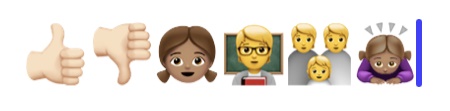 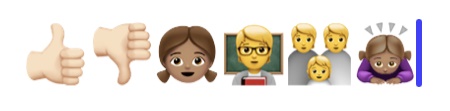 Zeugniskonferenz
Mathe: E-Kurs
Englisch: G-Kurs
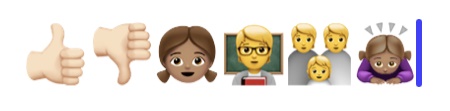 Elternentscheidung
Mathe: Zustimmung
Englisch: Widerspruch
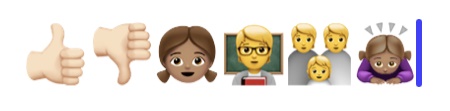 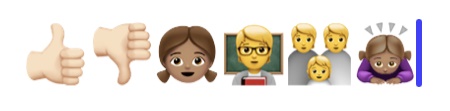 Widerspruch
Englisch: E-Kurs
Für ein halbes Jahr 
auf Probe
Zustimmung
Mathe: E-Kurs
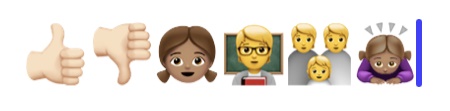 Finale Entscheidung Englisch: E-Kurs
E-G-Einstufung - Entscheidungen
Einstufung oder Umstufung durch Lehrer_innen in Zeugniskonferenzen
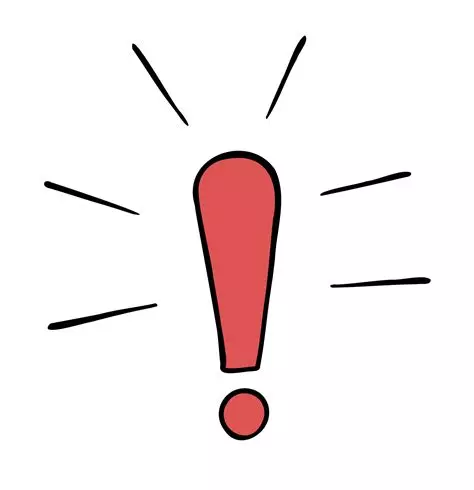 Widerspruch nur bei Einstufungen und Umstufungen möglich
Zustimmung oder Widerspruch der Eltern/ Erziehungsberechtigten
Bei Widerspruch: halbes Jahr Probezeit
Bei Zustimmung: Neue Kurseinstufung ab neuem Halbjahr
Finale Entscheidung: Nächste Zeugniskonferenz
Abschlüsse an der IGS
Berufsorientierter Abschluss (BO)
Hauptschulabschluss
Realschulabschluss
Versetzungsempfehlung in die Gymnasiale Oberstufe (VE)
Abschlüsse an der IGS
Abschlüsse an der IGS
Zeit für Fragen
3.  Wie geht’s weiter?
Wahlpflichtbereich

Brief 1: Einwahl für den Wahlpflichtbereich

Wird ausgeteilt am 19.04.2024 (Woche nach den Osterferien)


Rückmeldung an KL bis 03. Mai 2024
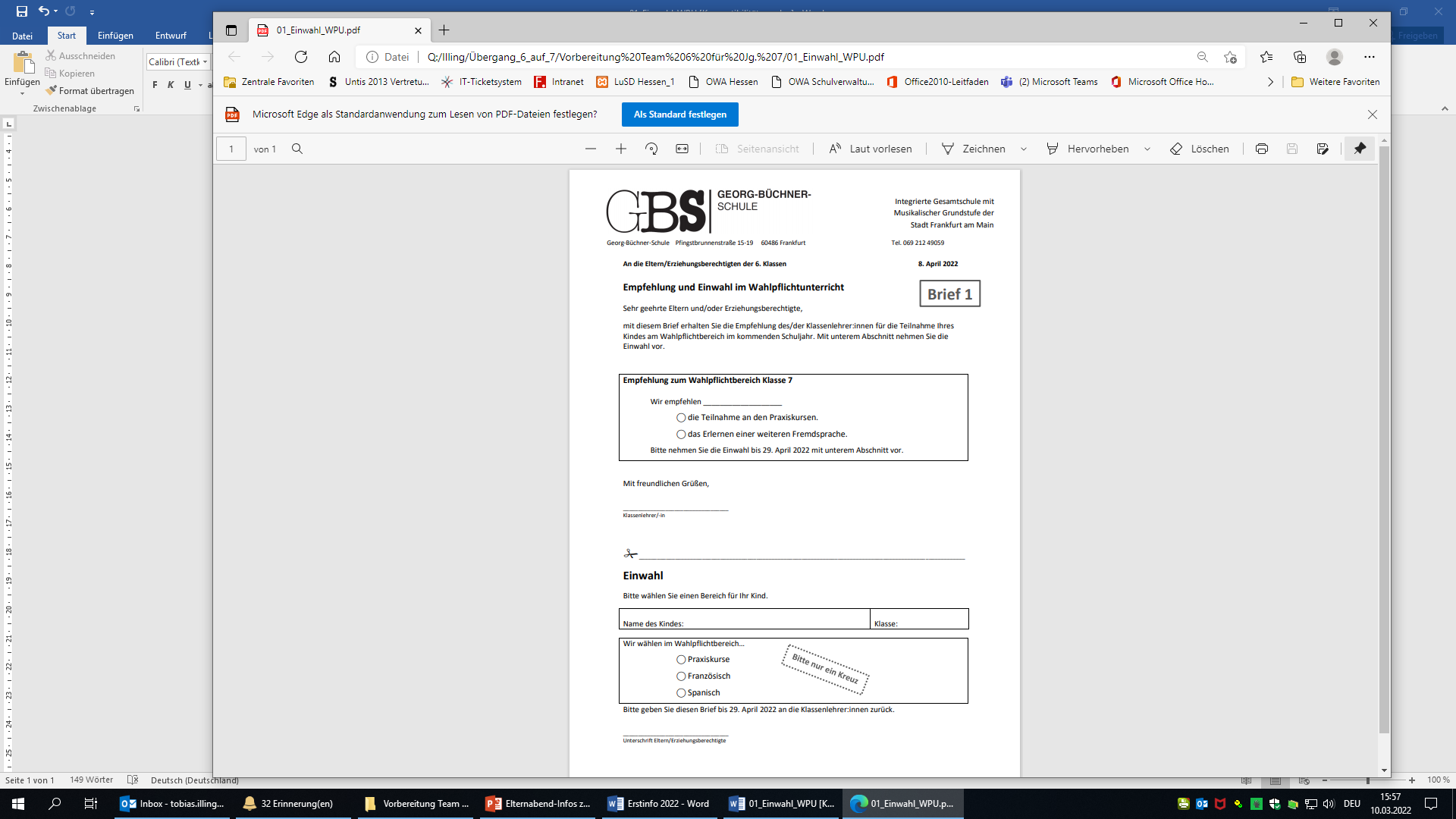 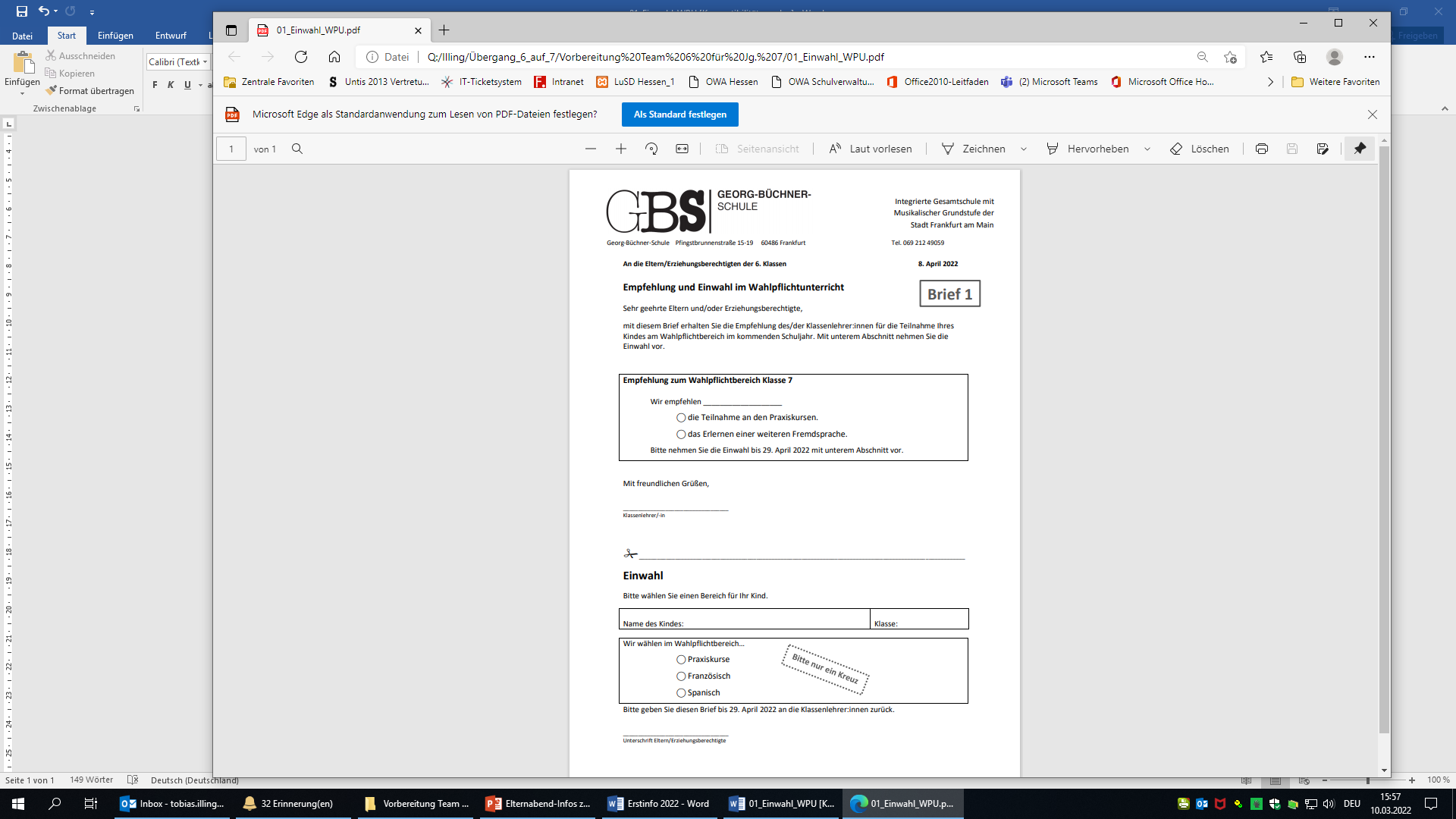 19. April 2024
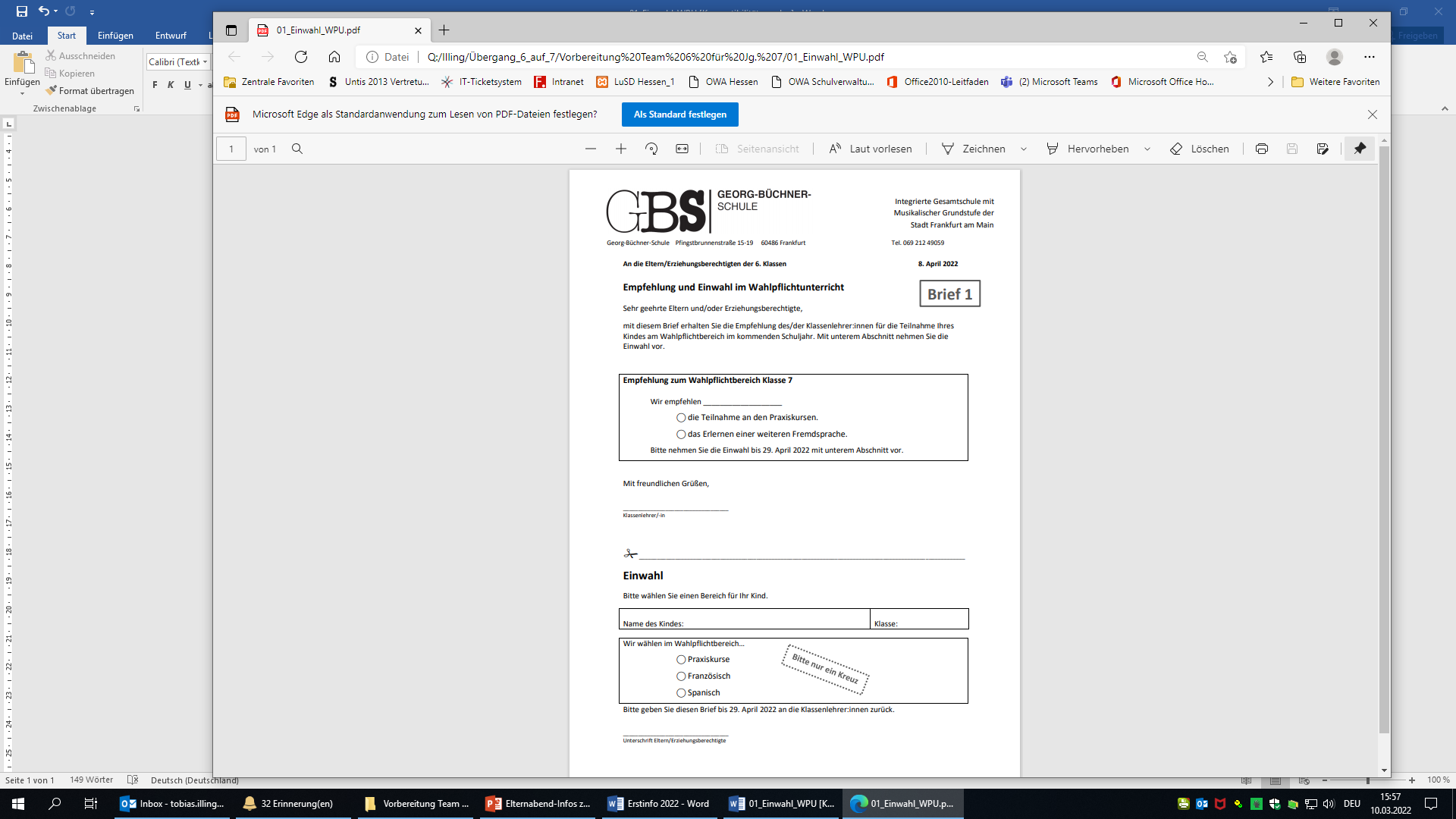 Wie geht’s weiter?
E-/G-Differenzierung

Zeugniskonferenz am 27. Juni 2024

 Brief 2: Einstufung E-/G-Kurse

Rückmeldung bis: 12. Juli 2024 (letzter Schultag; Zeugnisausgabe)
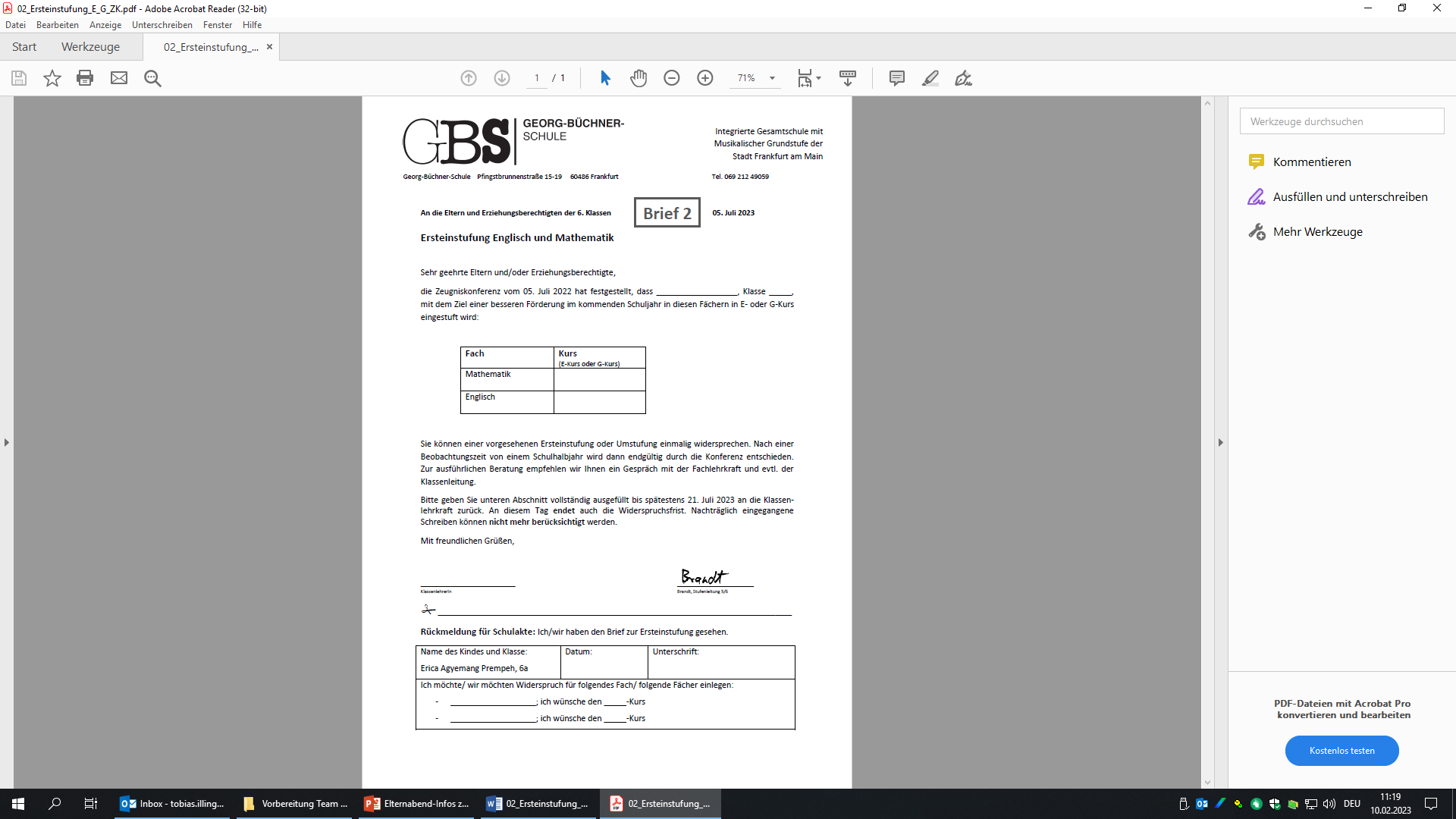 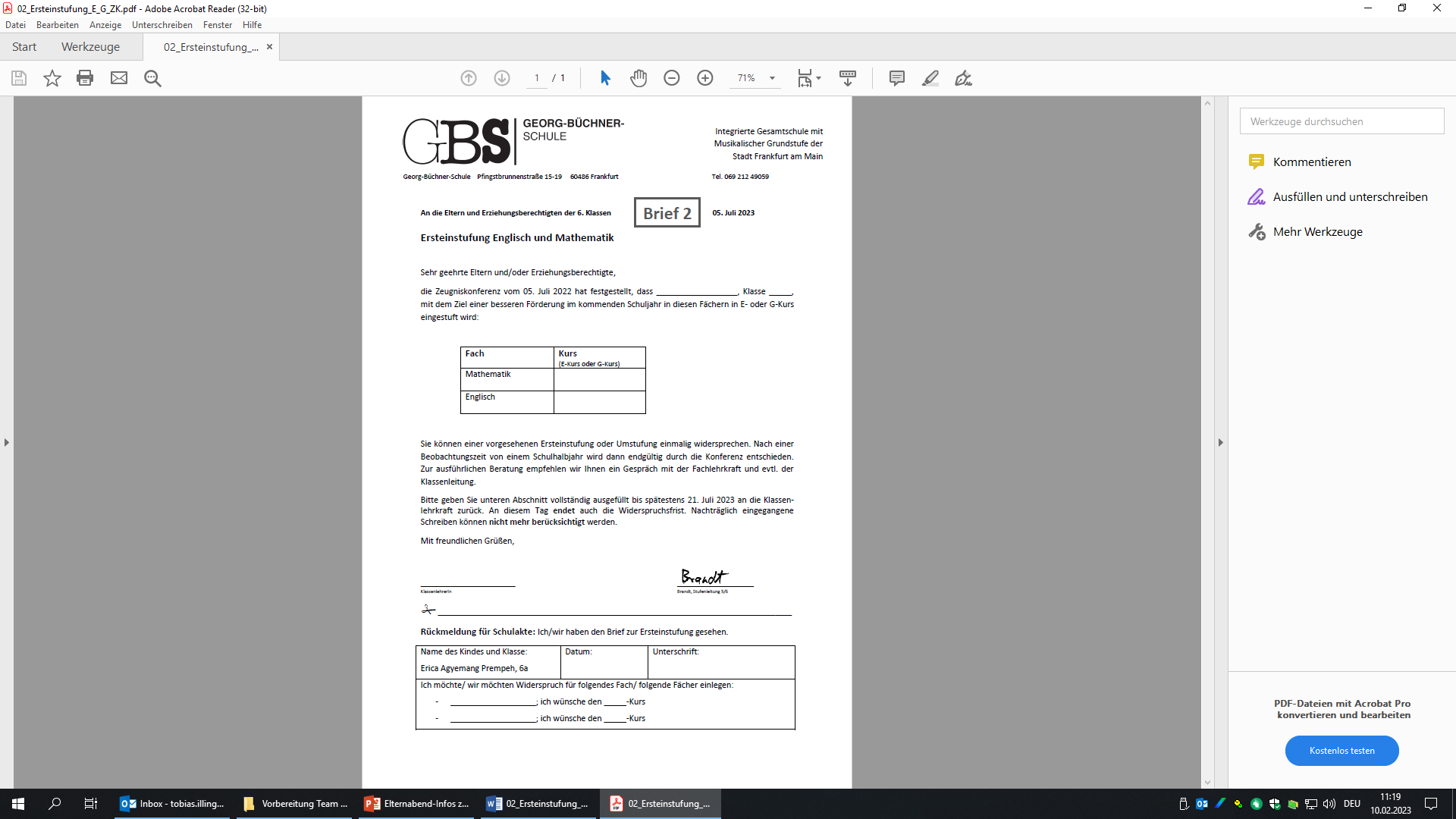 27. Juni 2024
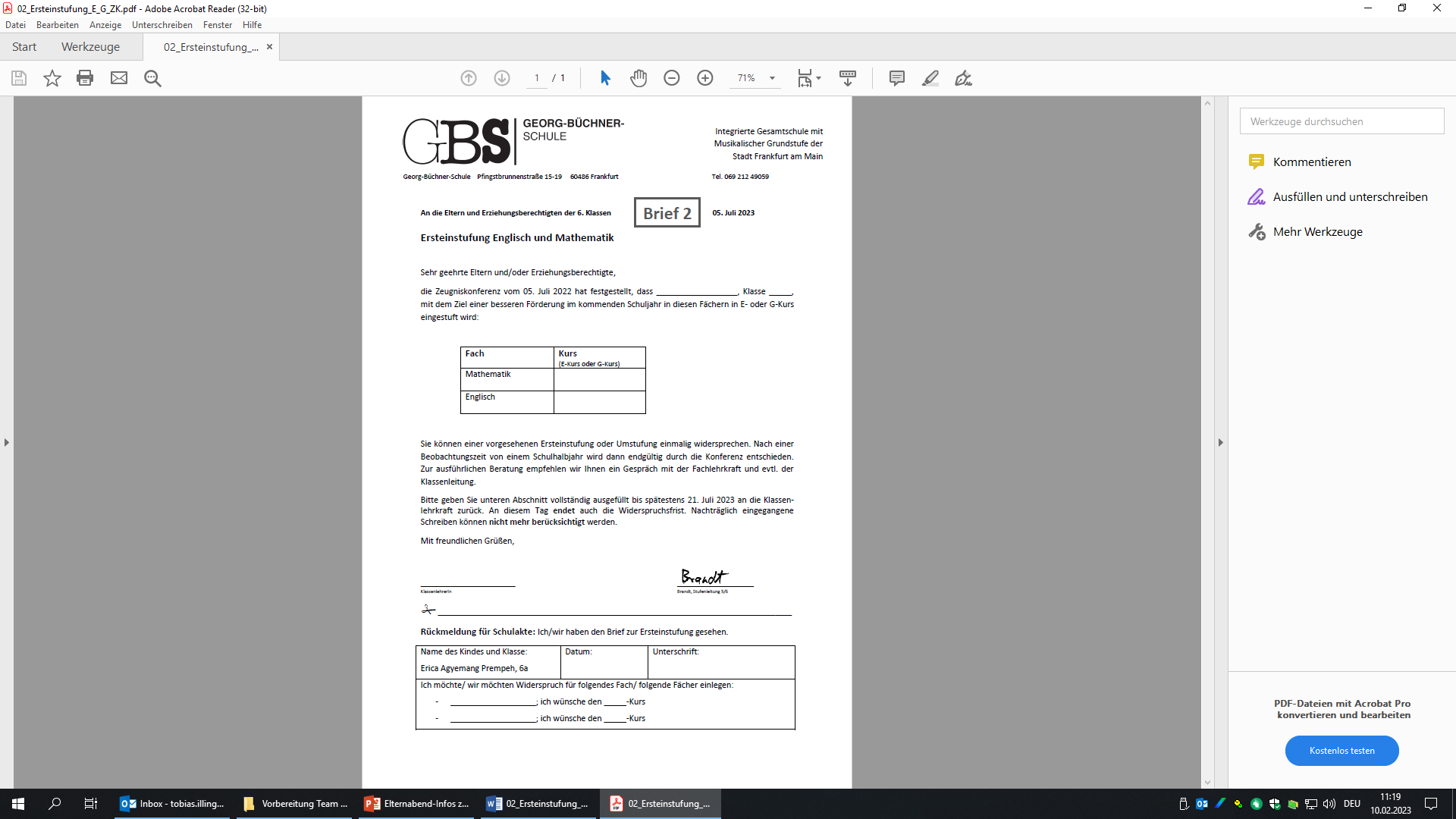 Tipps
Vertrauen Sie auf die Einschätzung der Kolleginnen und Kollegen 
Sprechen Sie mit Ihrem Kind, nehmen Sie sich Zeit
Das ist keine Entscheidung für immer
29
Zeit für Fragen
Herzlichen Dank für Ihre Aufmerksamkeit
Wir freuen uns auf eine weiterhin gute Zusammenarbeit!
